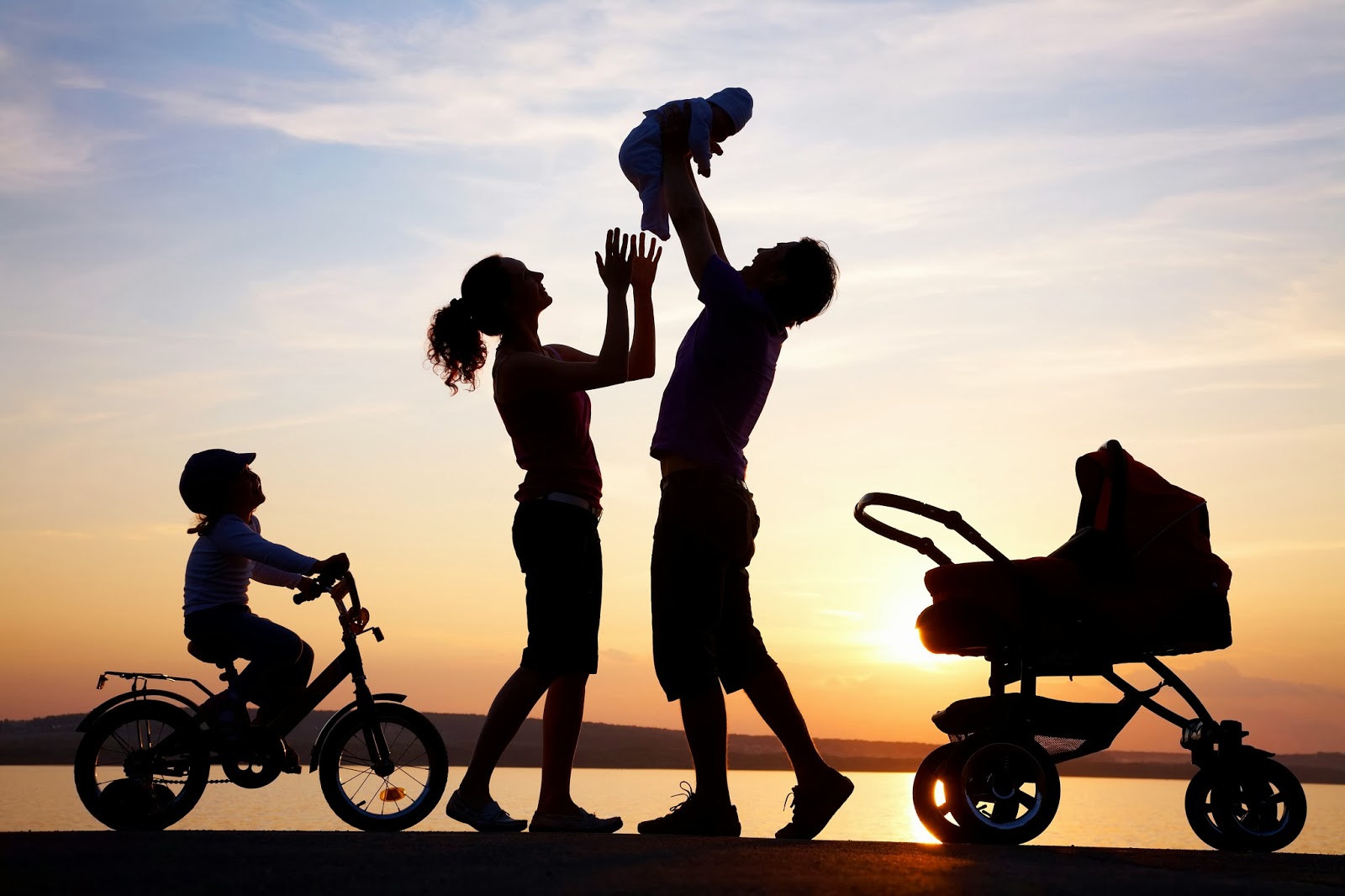 家庭
Course instructor :李欣蓓 Hsin-pei Lee
Email: 486596@mail.muni.cz
Office Hour: 10:00-11:50(Every Monday)
大家好 
In drill class you only can 
1
 unexcused absences allowed during the semester
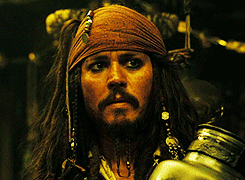 爸爸
妈妈
姐姐  
妹妹
哥哥  
弟弟
爷爷 
奶奶
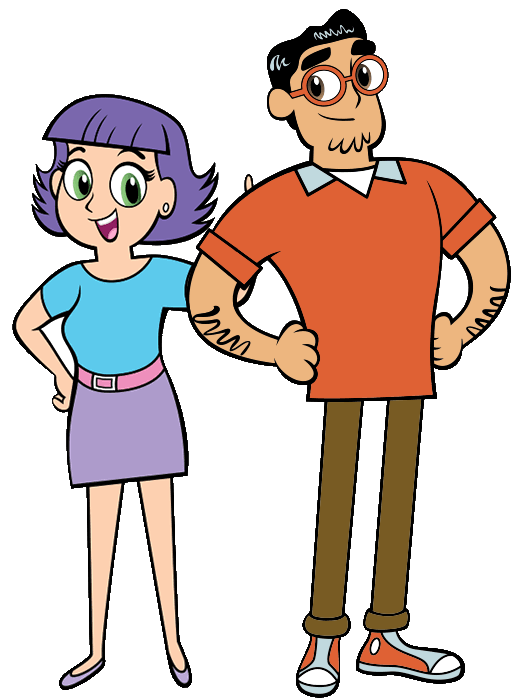 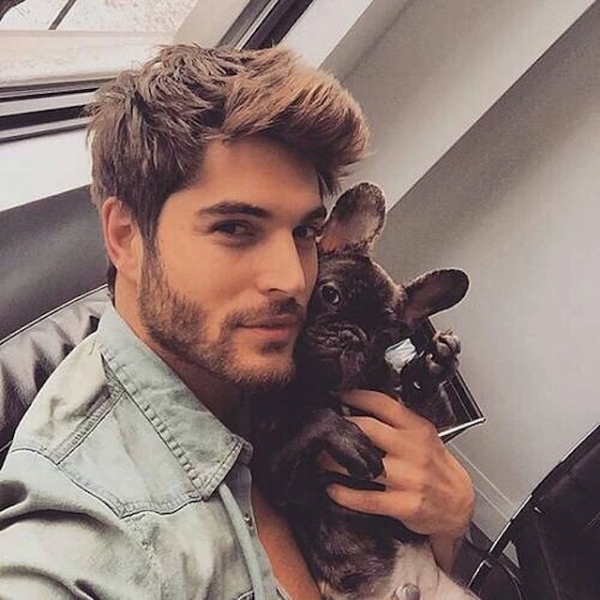 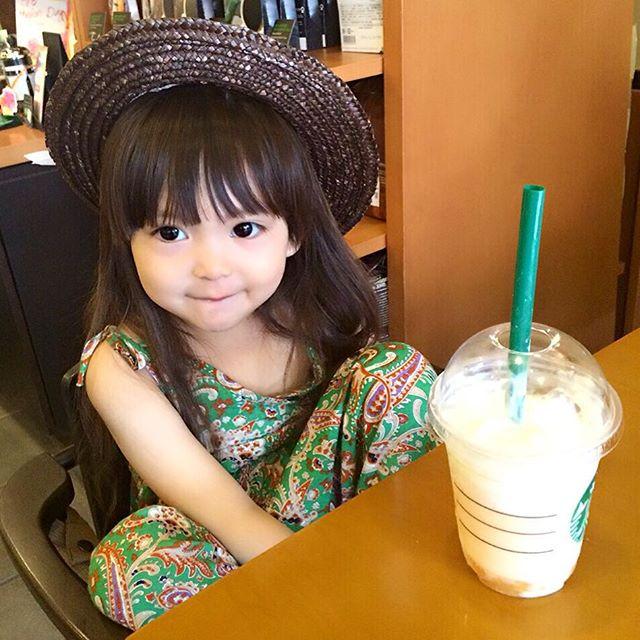 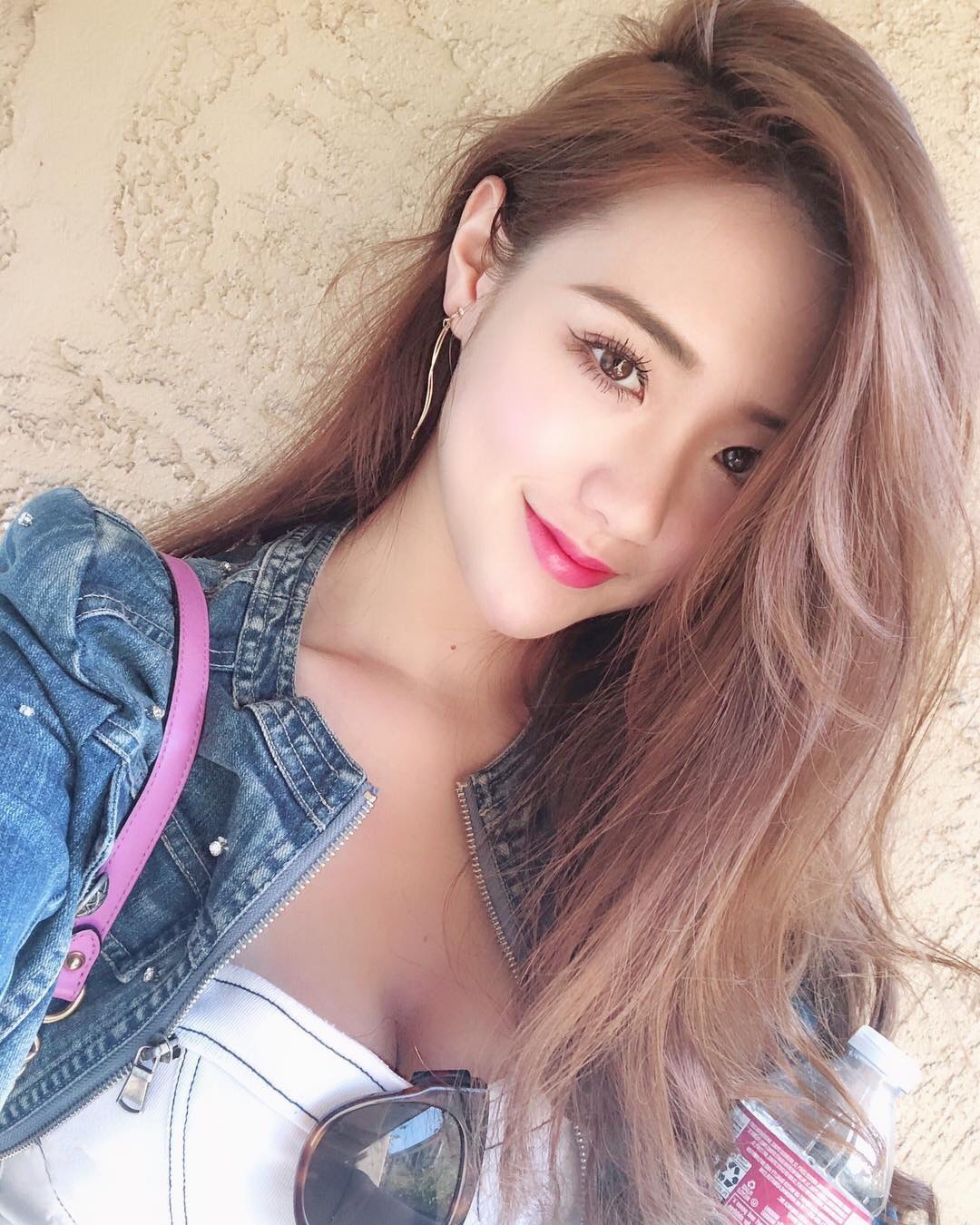 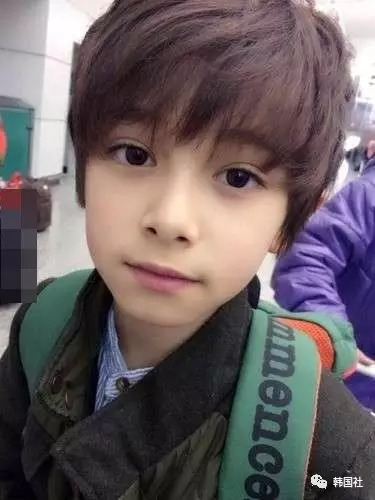 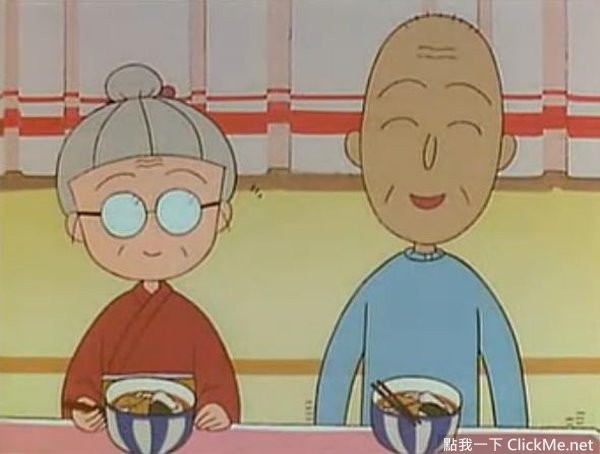 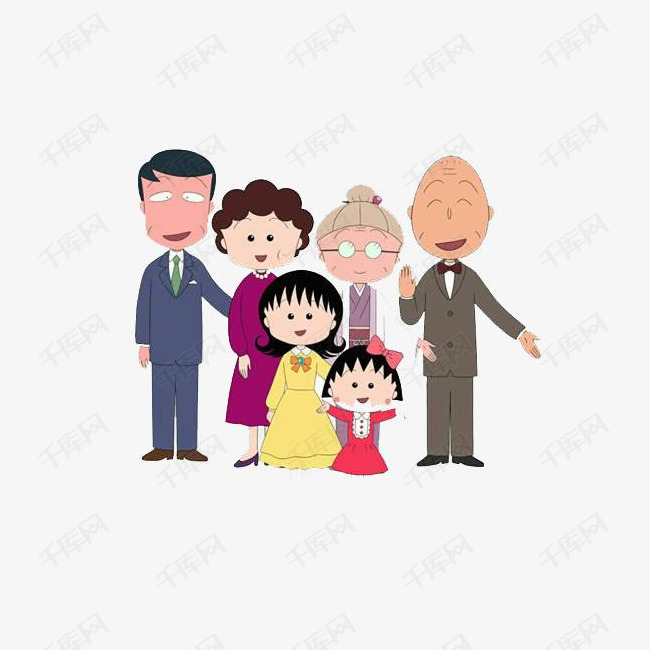 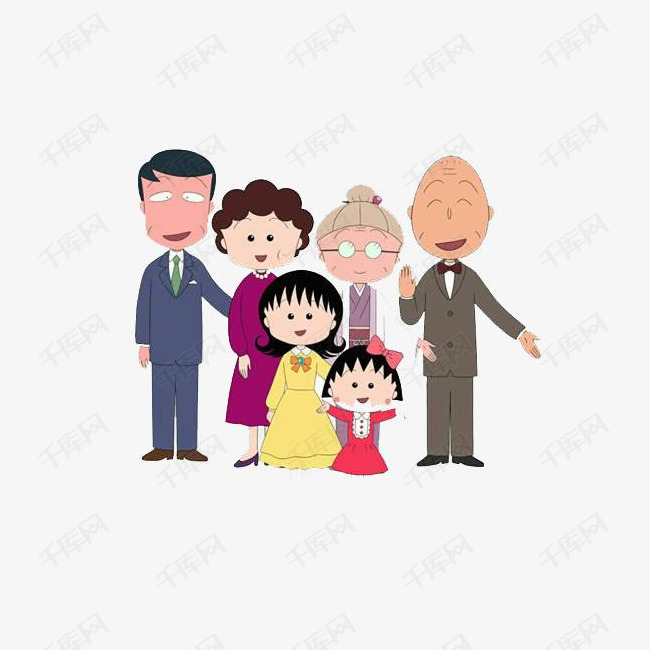 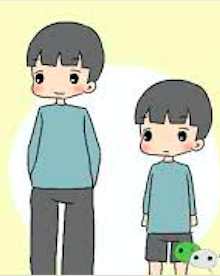 12
8
13
6
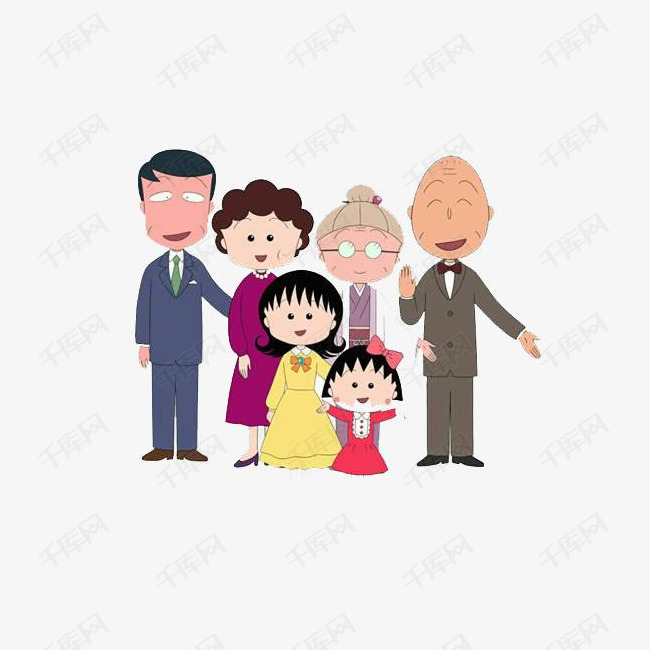 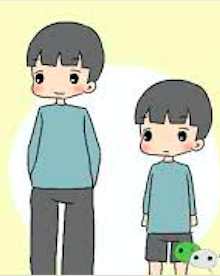 12
8
13
6
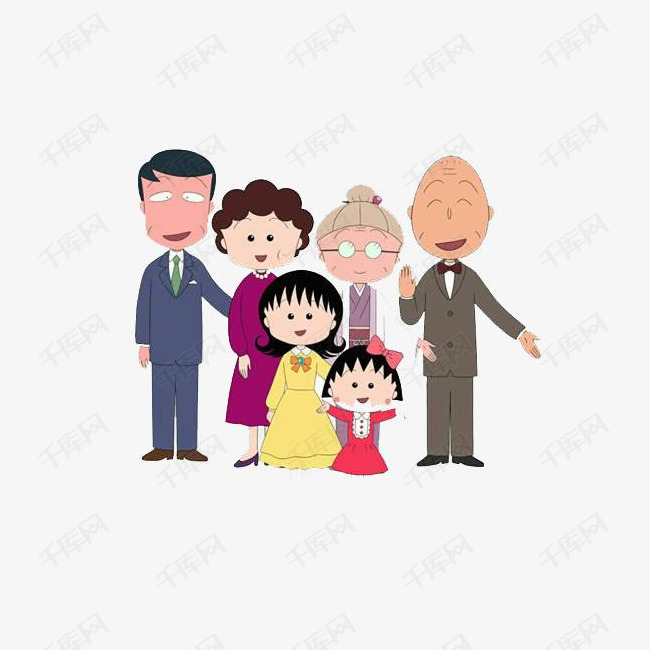 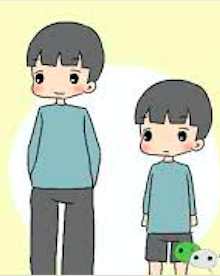 12
8
13
6
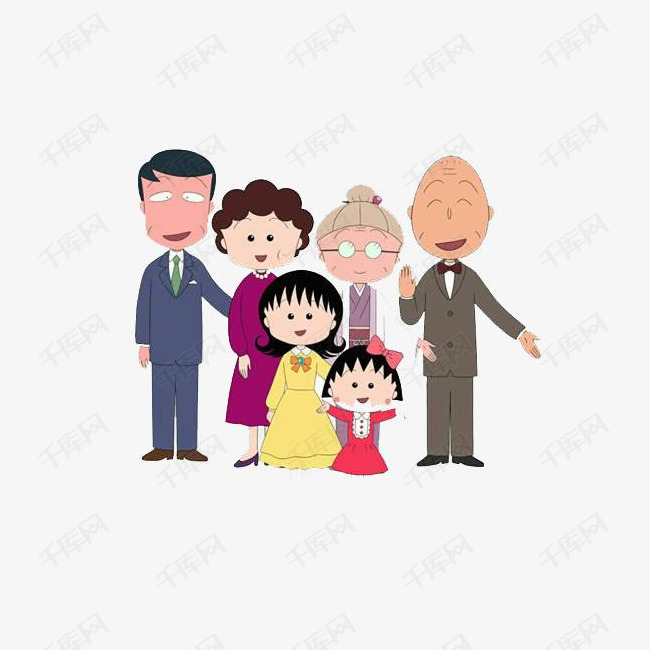 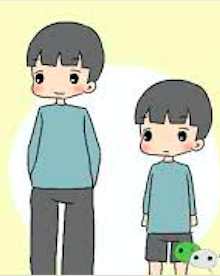 12
8
13
6
老公 lǎogōng
老婆 lǎopó
儿子  érzi
女儿 nǚér
孙子 sūnzi 
孙女 sūnnǚ
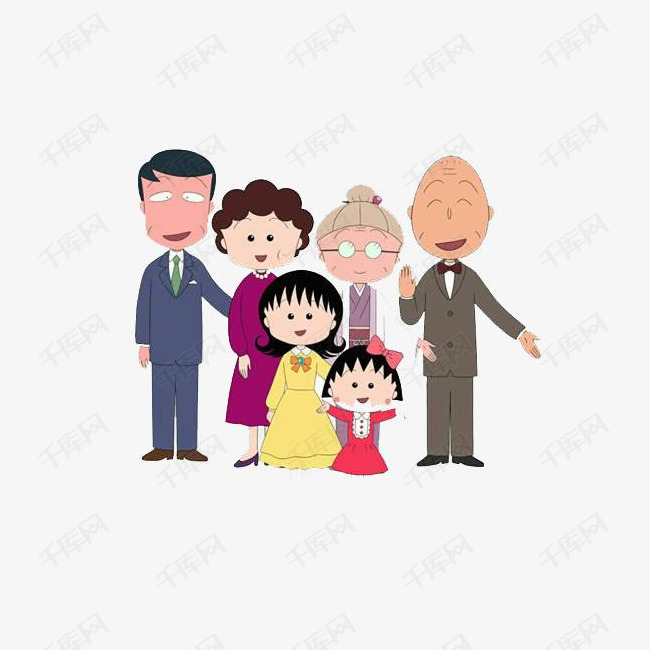 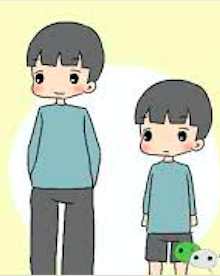 12
8
13
6
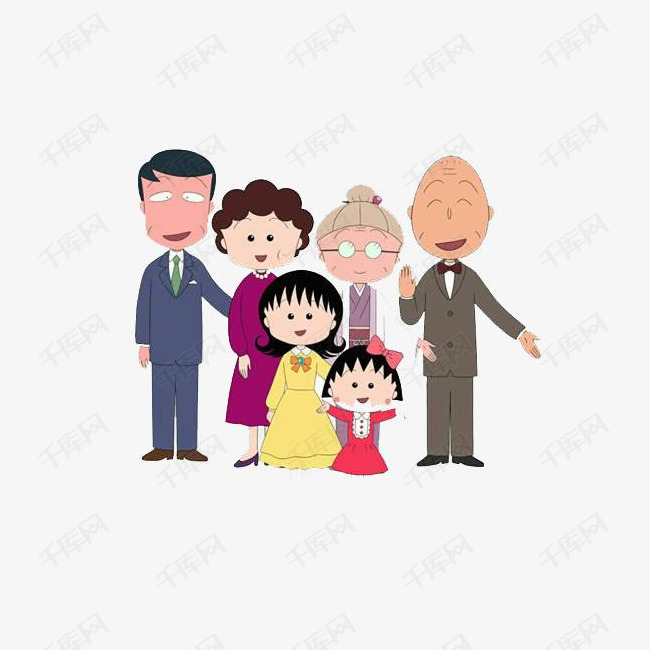 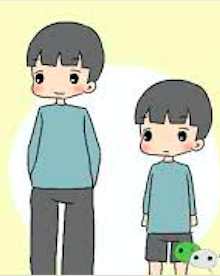 12
8
13
6
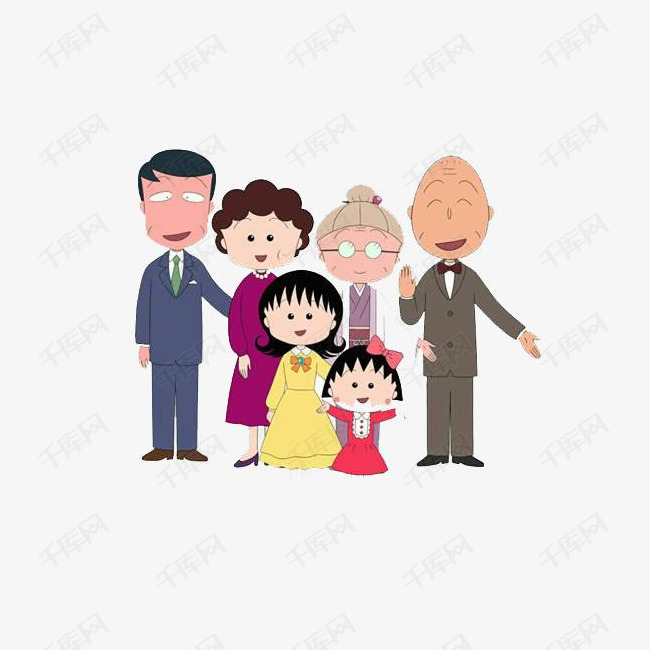 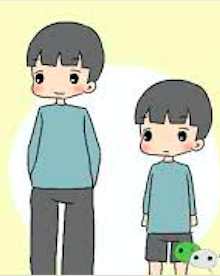 12
8
13
6
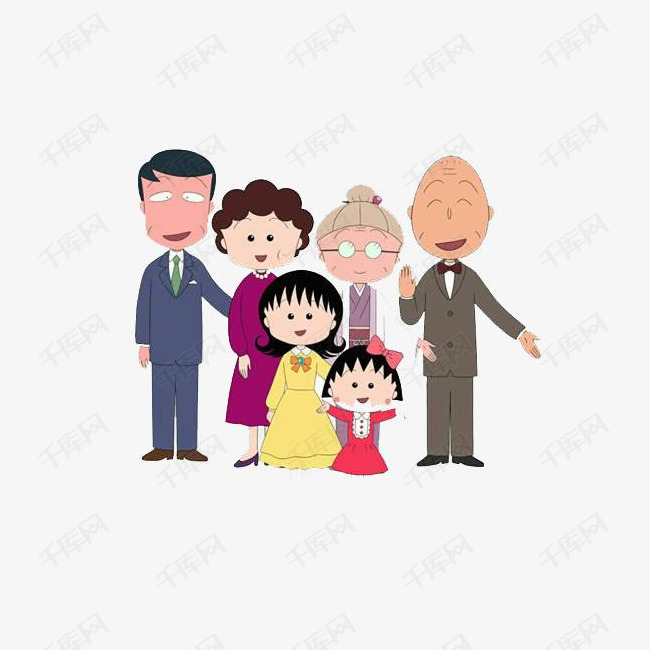 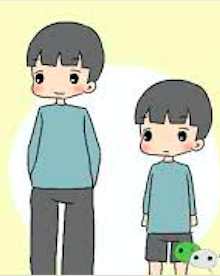 12
8
13
6
这个
那个
这个 是杯子 
那个 是苹果
我的 
你的 
他的 / 她的
这个是我的爸爸。
那个是我的姐姐。
这个是我的爸爸。
那个是我的姐姐。
男孩子
女孩子
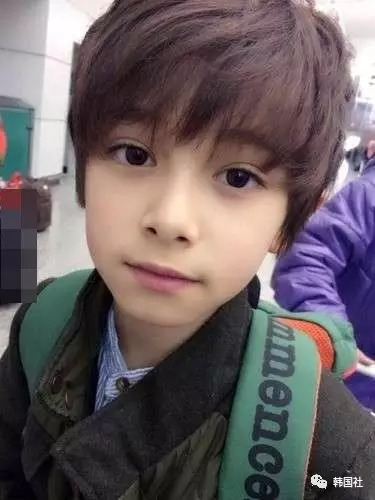 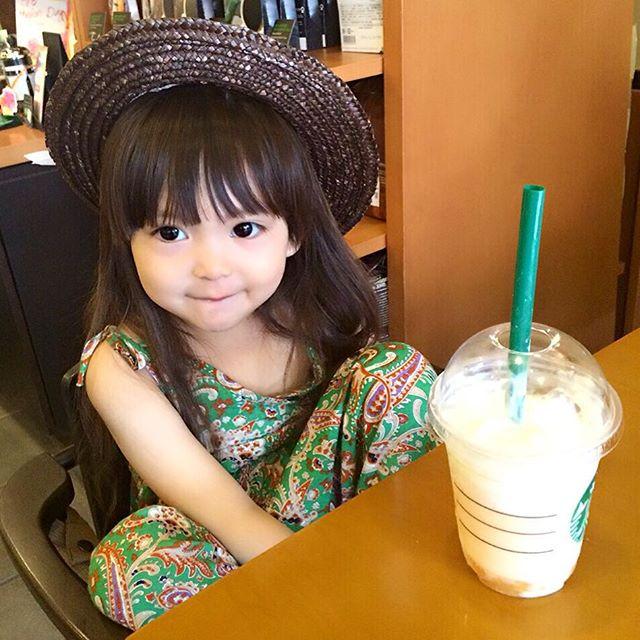 二 èr  vs 兩 liǎng
一 
二
三
四 
五
六 
七 
八
九 
十
口
几口人？
你家有几口人？
我家有五口人
兄弟姐妹
大 
小
大哥
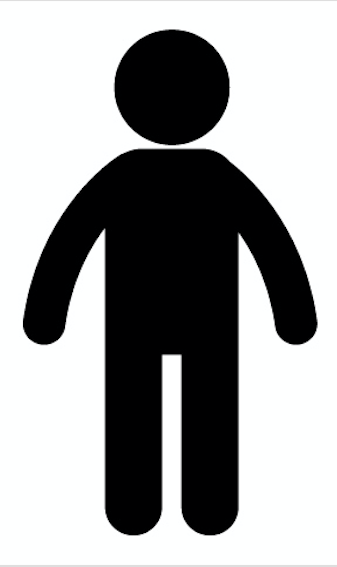 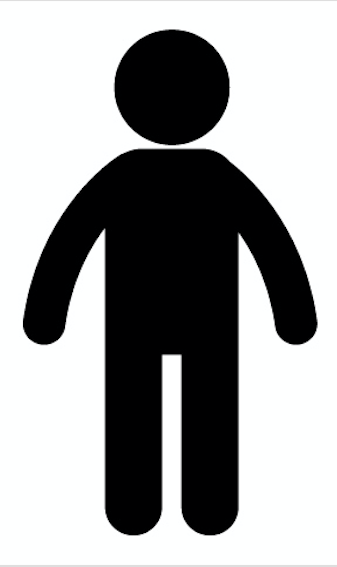 小弟
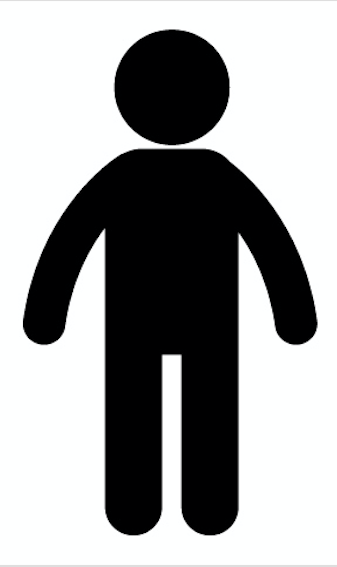 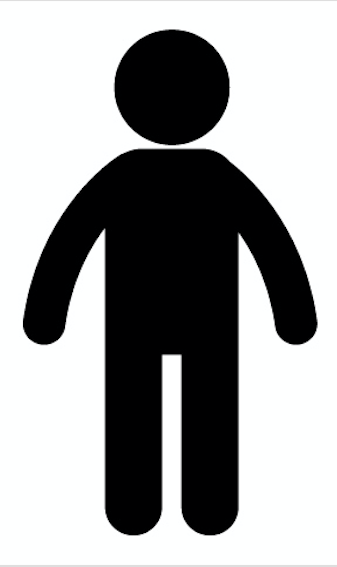 大哥
二哥
三哥
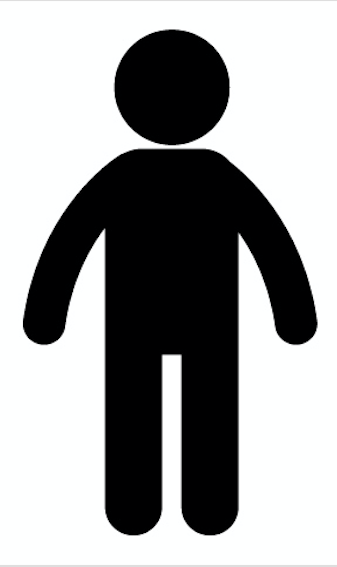 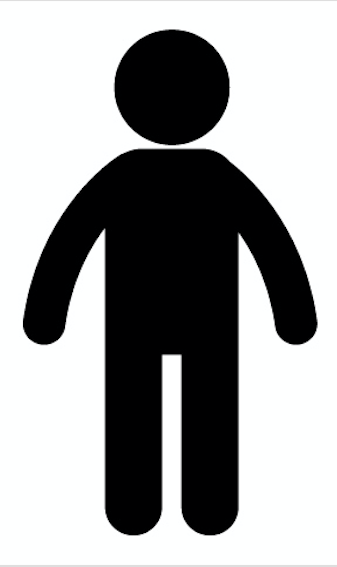 我
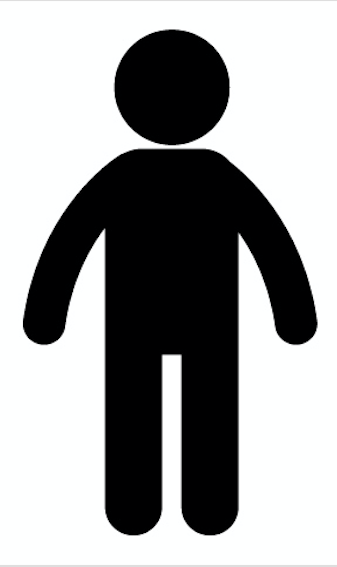 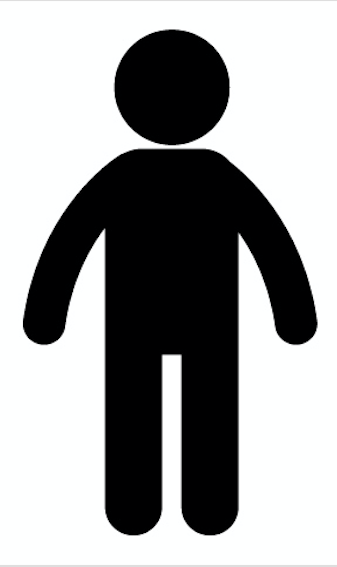 我
大弟
二弟
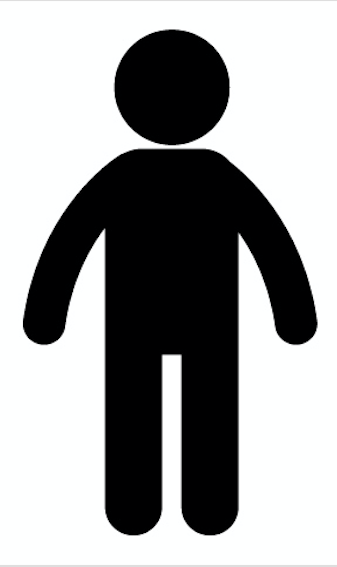 小弟
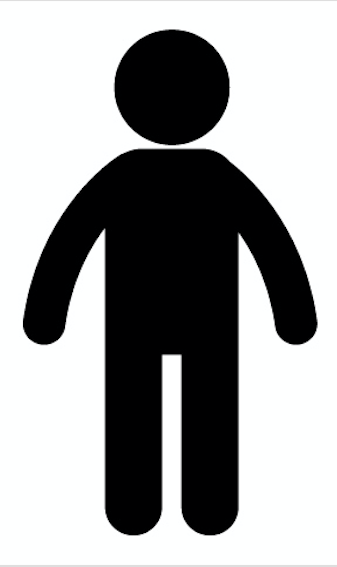 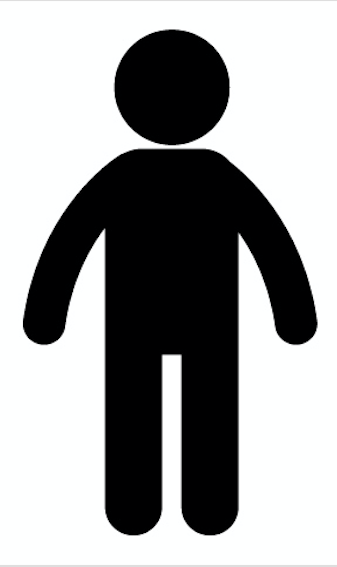 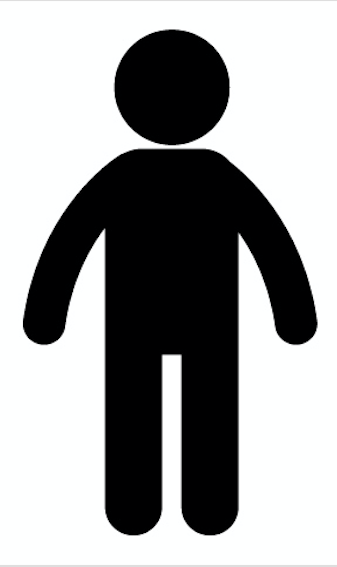 大姐
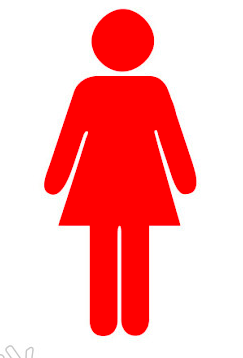 小妹
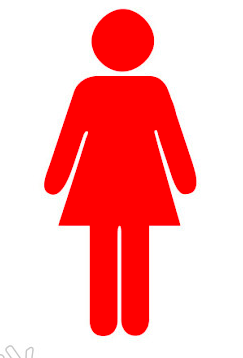 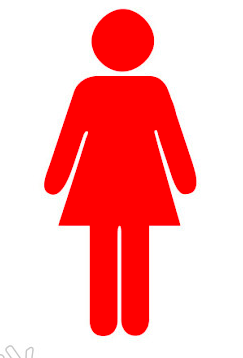 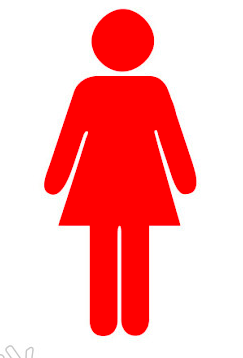 大姐
二姐
三姐
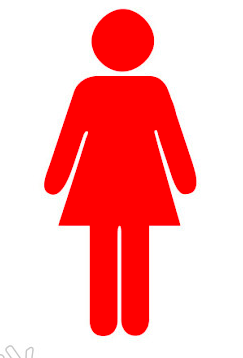 我
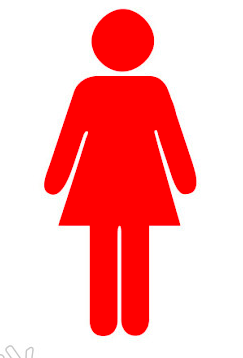 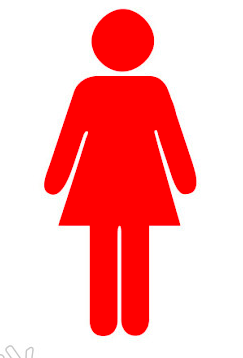 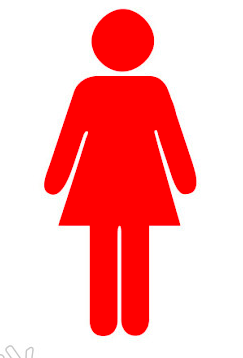 我
我
大妹
二妹
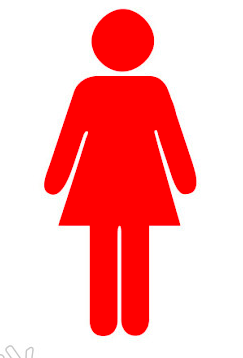 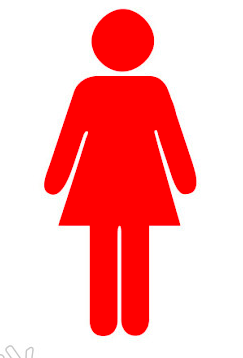 小妹
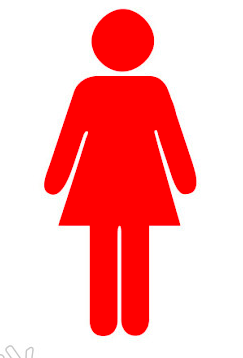 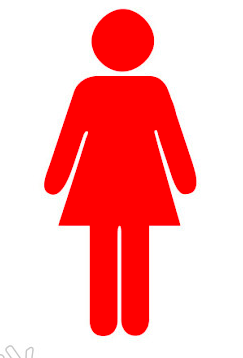 工作
做工作
做什么工作？
你的爸爸做什么工作？
你的爸爸做什么工作？
我爸爸是英文老师。
你的妈妈做什么工作？
我妈妈是中文老师。
和......都......
A 和 B 都……
我爸爸是老师，我妈妈也是老师
我爸爸和我妈妈都是老师。
李小姐是斯洛伐克人，王先生也是斯洛伐克人。
李小姐和王先生都是斯洛伐克人。
我哥哥是大学生，我妹妹也是大学生。
和......都___________________
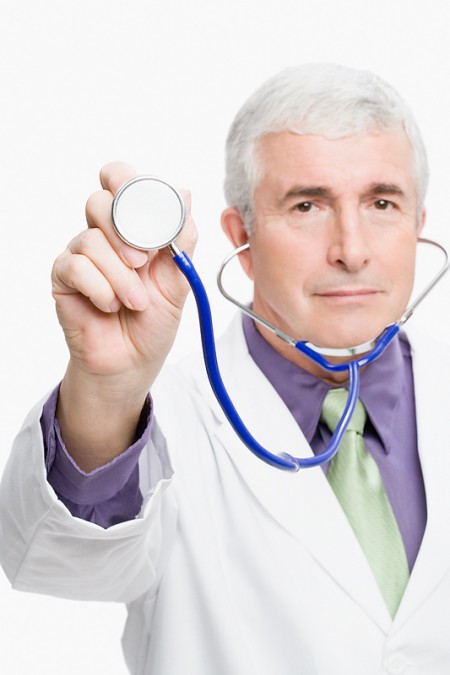 医生 
护士
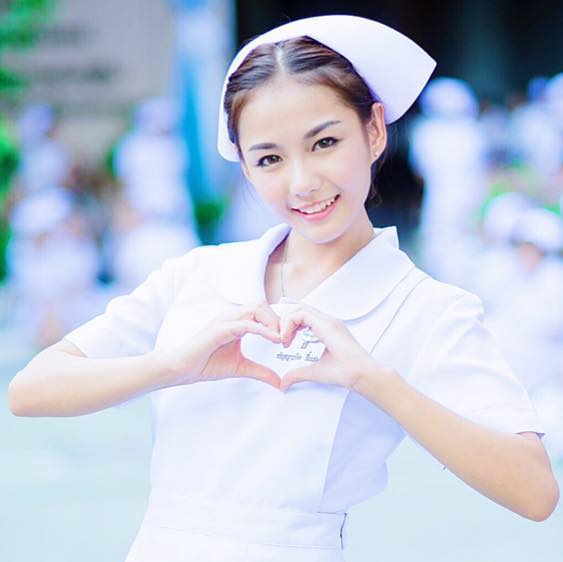 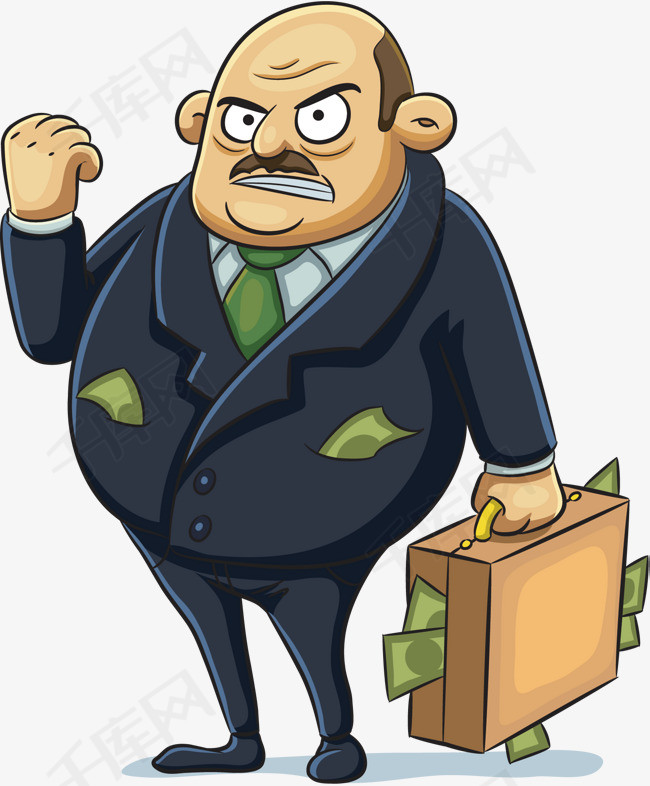 商人 
军人
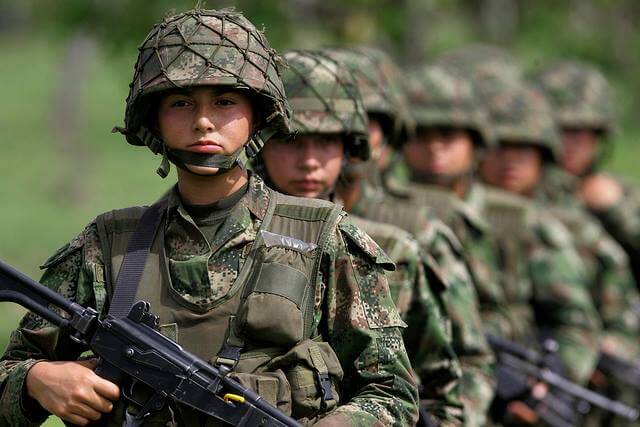 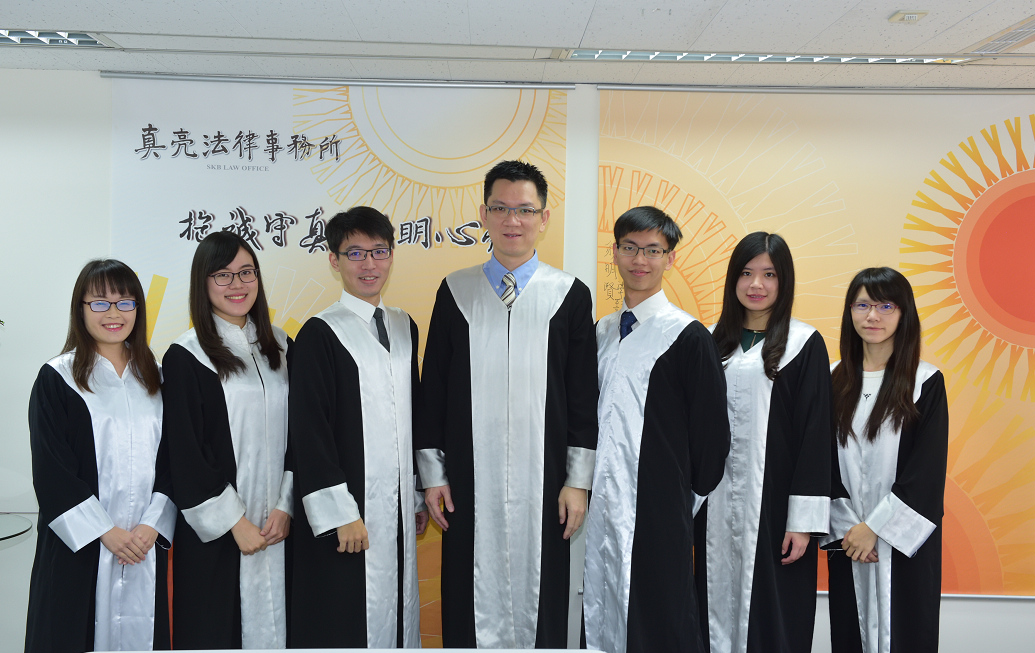 律师
工程师
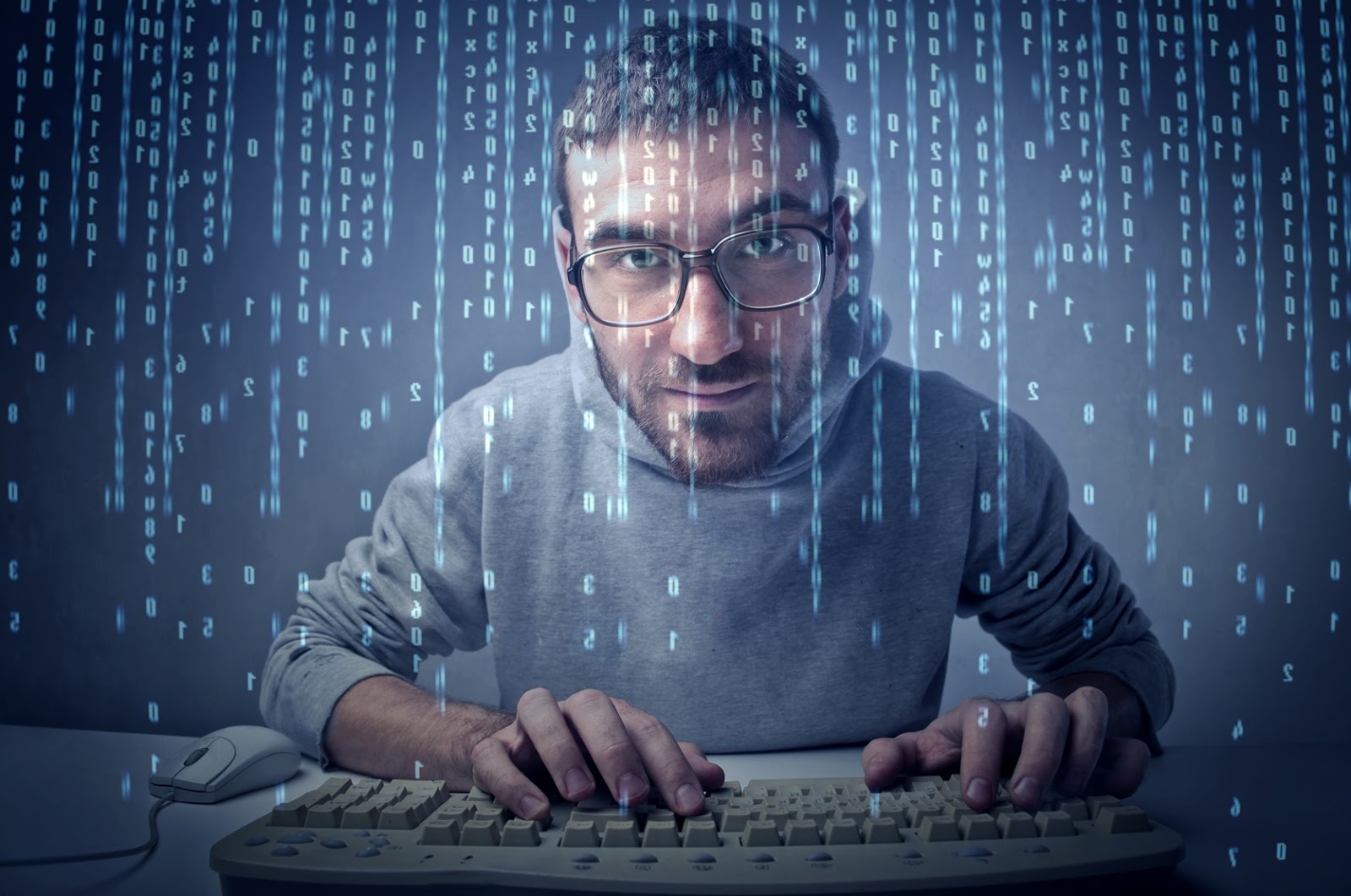 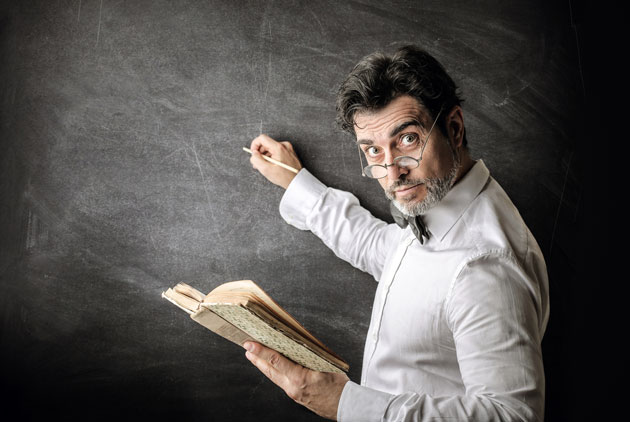 教授 
经理
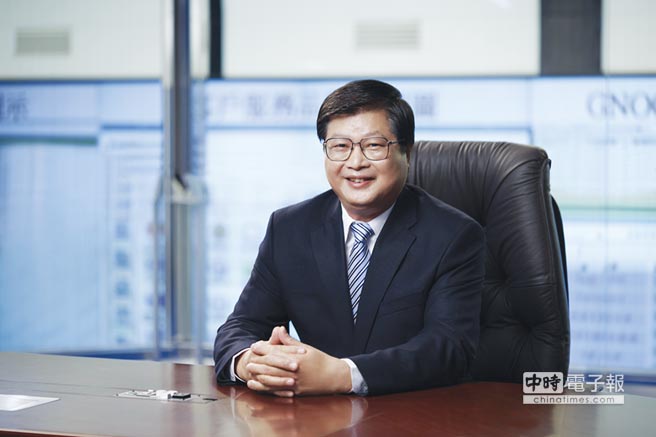 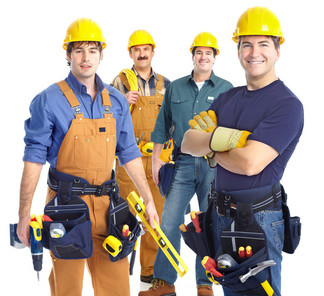 工人 
农民
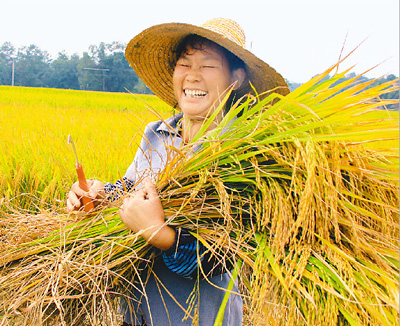 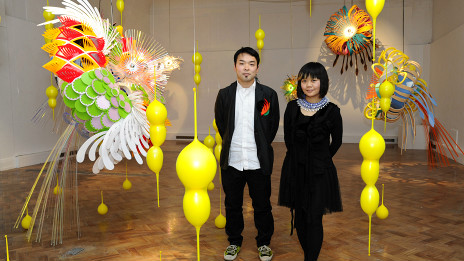 艺术家
演员
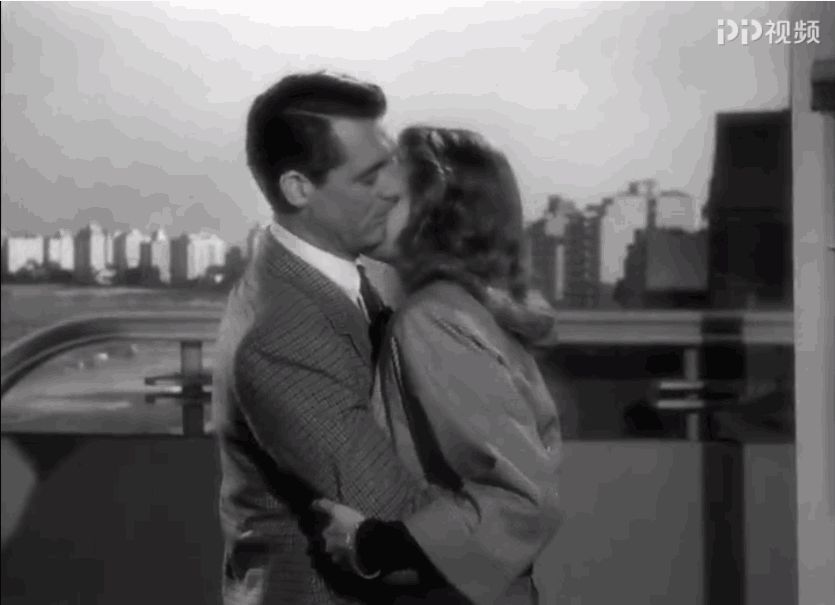 你的爸爸做什么工作？
我爸爸是__________。
你的妈妈做什么工作？
我妈妈是__________。
练习说中文
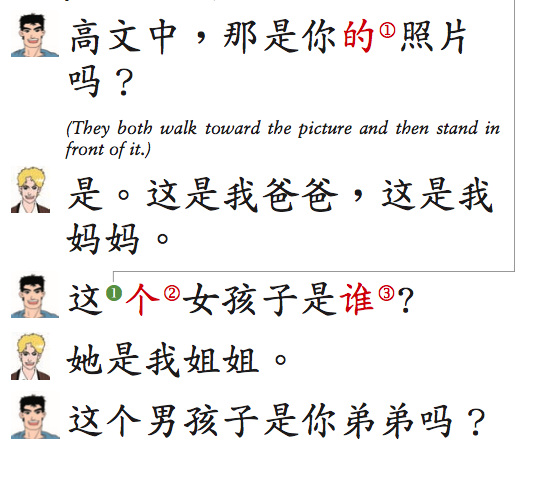 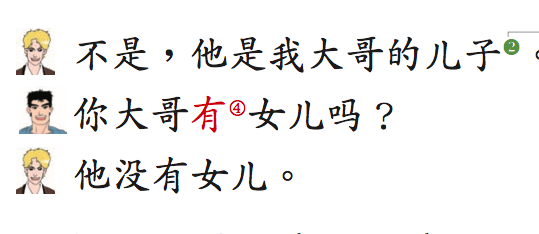 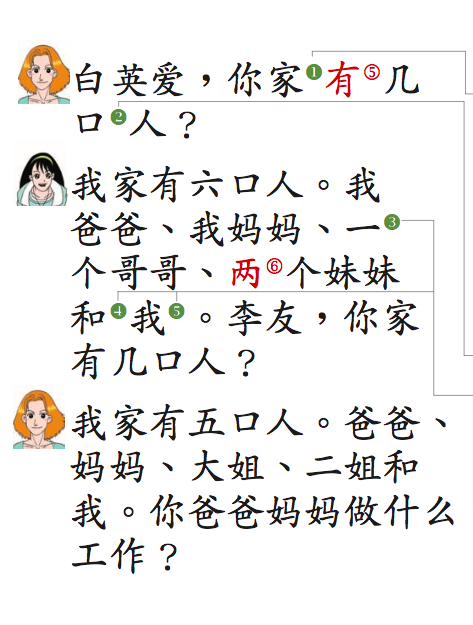 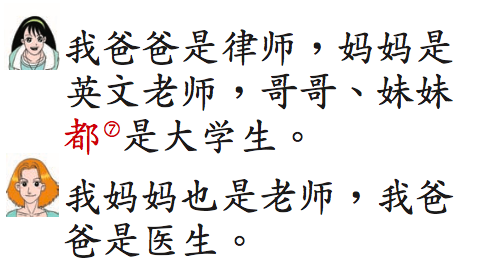 你好，我叫___________。
我的家庭有_____________口人。
这是我爸爸/我妈妈/我奶奶/我爷爷
这个男孩子是我哥哥/我弟弟
这个女孩子是我姐姐/我妹妹
我爸爸(的工作)是______________。
我妈妈(的工作)是______________。
再见
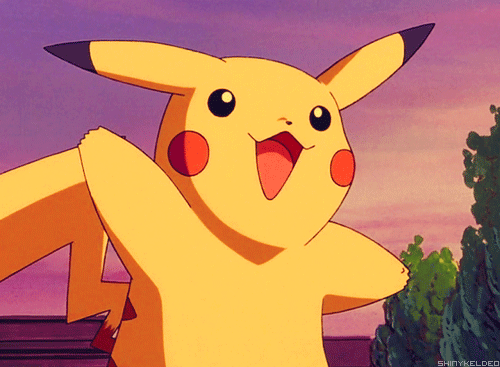